السلام عليكم ورحمة اللهاهلا سهلا
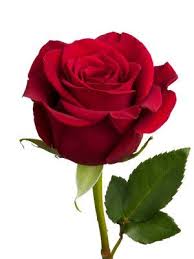 تعريف الأستاذ
أبوبكر محمد الأمين جودوري
المحاضر 
المدرسة العالية بإيتاخولا (العالم)
ماداب بور، حبيغنج
عنوان الدرس

الصف العالم  

الورقة الثانية للغة العربية
اعلان الدرس


  الاعراب -الاول
النتائج من الدرس
يستطيع الطلاب بعد انتهاء هذا الدرس
ان يعرف اقسام إعراب الاسم ∆

ان يبينوا الاعراب الاول ∆
 
ان يقولوا  امثلة الاعراب الاول ∆
أصناف اعراب الاسم 
وهي تسعة أصناف
الأول
ان يكون الرفع بالضمة 
والنصب بالفتح 
والجر بالكسرة
...ويختص 

(١) 
بالمفرد المنصرف الصحيح 

(٢)
وبالجاري مجري الصحيح

(٣)
وبالجمع المكسر المنصرف
المفرد المنصرف الصحيح
هو عند النحاة ما لايكون في آخره حرف علة
محمد، عمرو،  ،زيد
الجاري مجري الصحيح
هو مايكون في آخره واو أو ياء ما قبلها ساكن
دلو، ظبي
الجمع المكسر المنصرف
رجال، طلاب
جاءني زيد ودلو وظبي ورجال

ورائيت زيدا ودلوا وظبيا ورجالا 

 ومررت بزيد ودلو وظبي ورجا
الي البقاء

السلام عليكم ورحمة الله